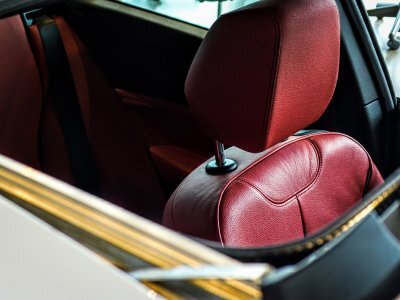 H E A D R E S T
(n): A safety device designed to support the head
@Headrest_UK
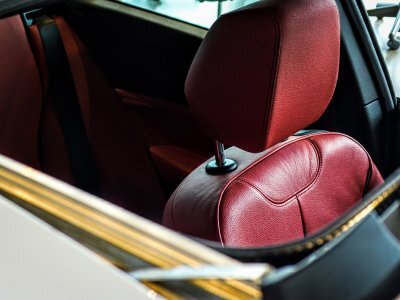 WHO WE ARE
Andrew Morrish
Ros McMullen
Kenny Frederick
Pete Crockett

All experienced headteachers and CEOs from primary, secondary and special schools. Working Pro Bono.

NLE and coaching experience
H E A D R E S T
(n): A safety device designed to support the head
@Headrest_UK
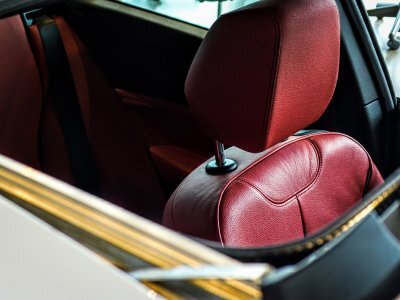 WHY NOW?
H E A D R E S T
Headteacher wellbeing a priority
Increase in workload/anxiety levels
Operational and not strategic
Lack of support for headteachers
Sodden sponges
The need for rapid response 
We’ve sat in your chair
Safe, non-judgmental, anonymous
(n): A safety device designed to support the head
@Headrest_UK
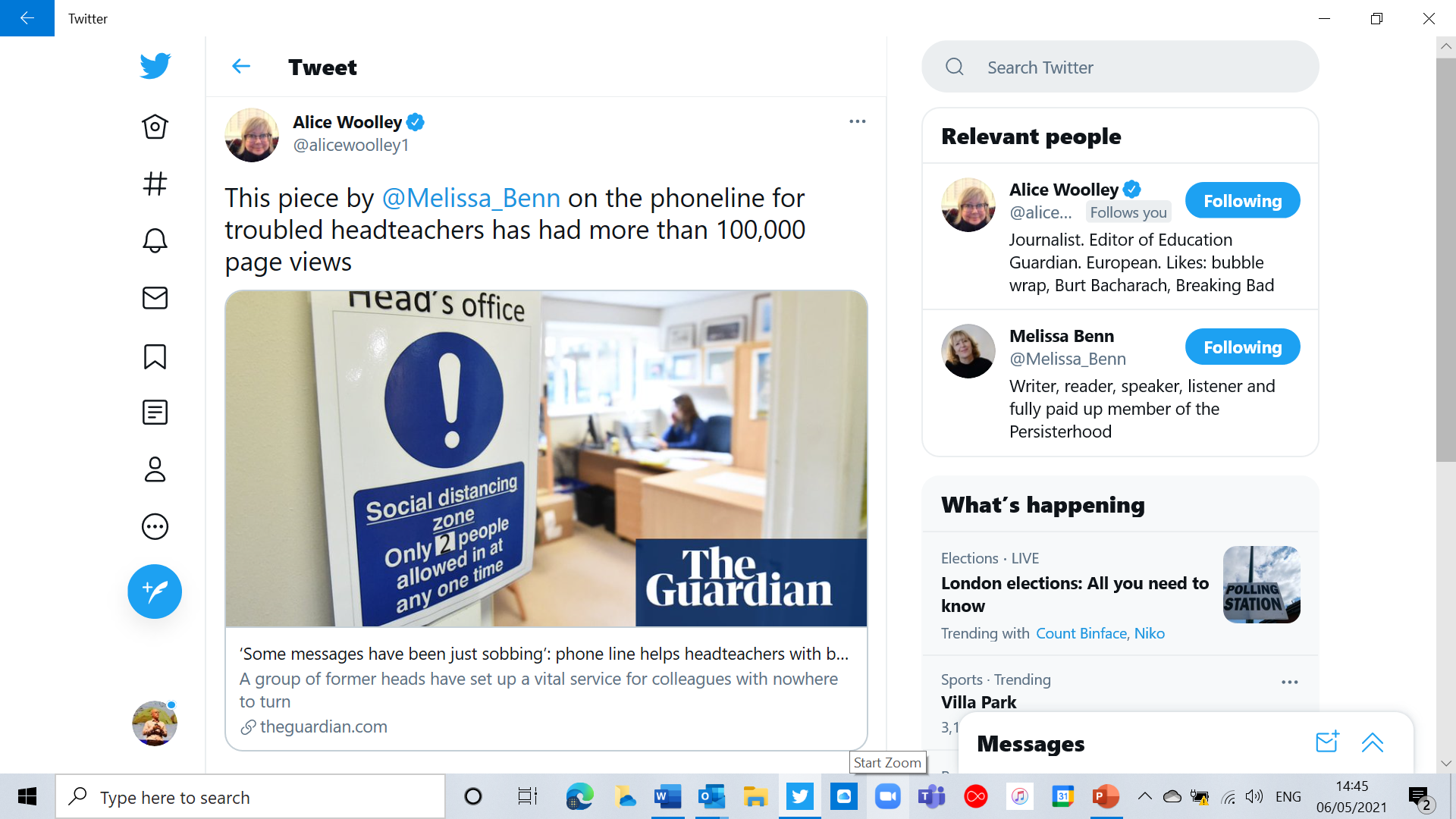 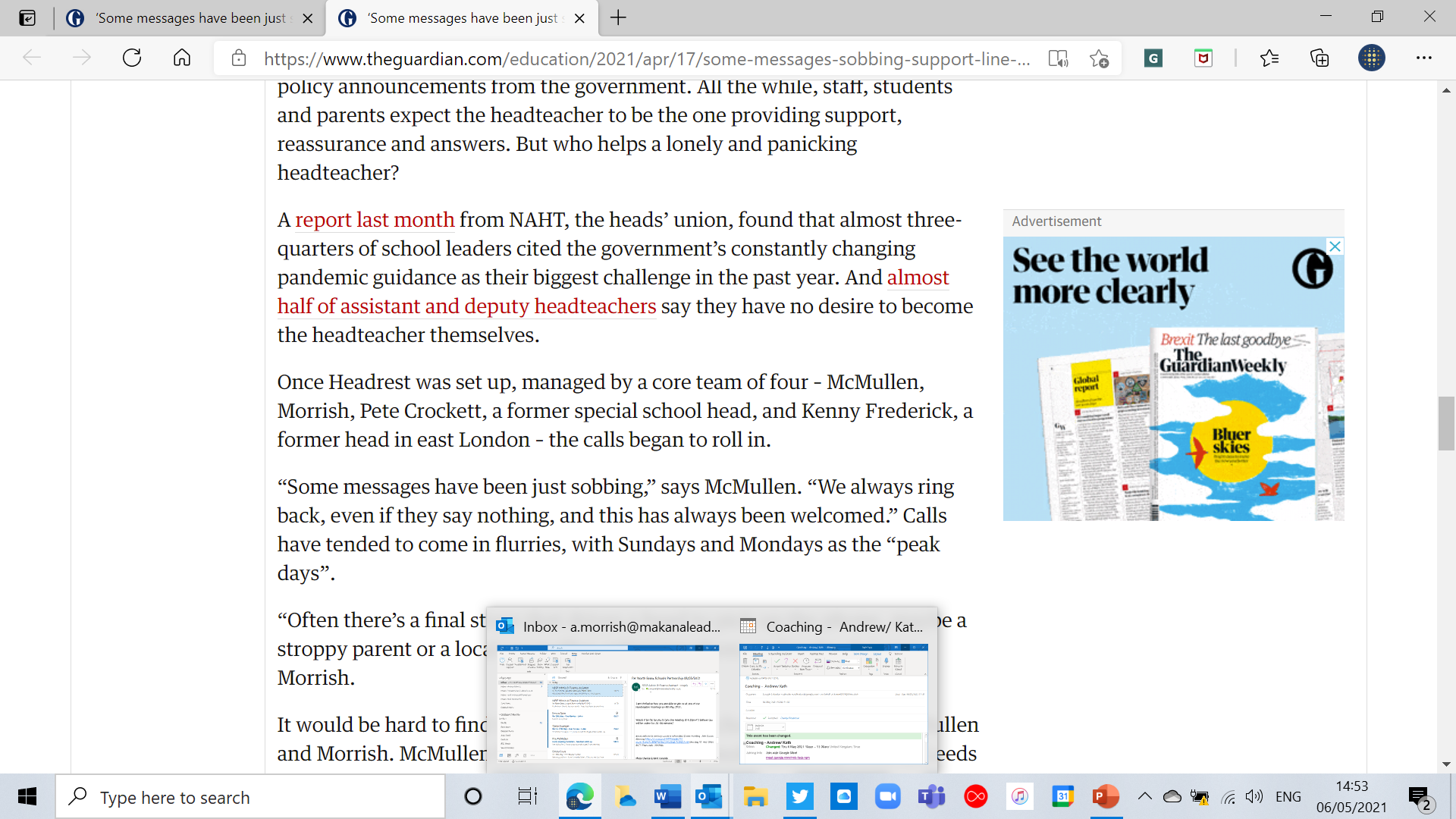 @Headrest_UK
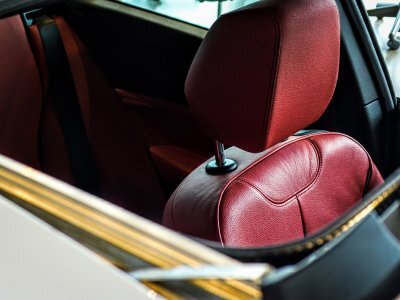 KEY ISSUES
Bubbles/safety
Ill health (self and family)
Feeling overwhelmed/stress
Parental demands
Facebook/Social Media
Lack of governance support
Lack of LA/MAT support inc HR
Suspension, disciplinary etc.
Ofsted, monitoring etc.
H E A D R E S T
(n): A safety device designed to support the head
@Headrest_UK
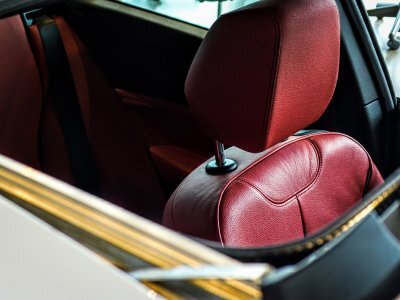 WHAT WE DO
Listen

Reassure

Signpost
H E A D R E S T
(n): A safety device designed to support the head
Headwell: A headteacher wellbeing blog  
#newHTvoices
@Headrest_UK
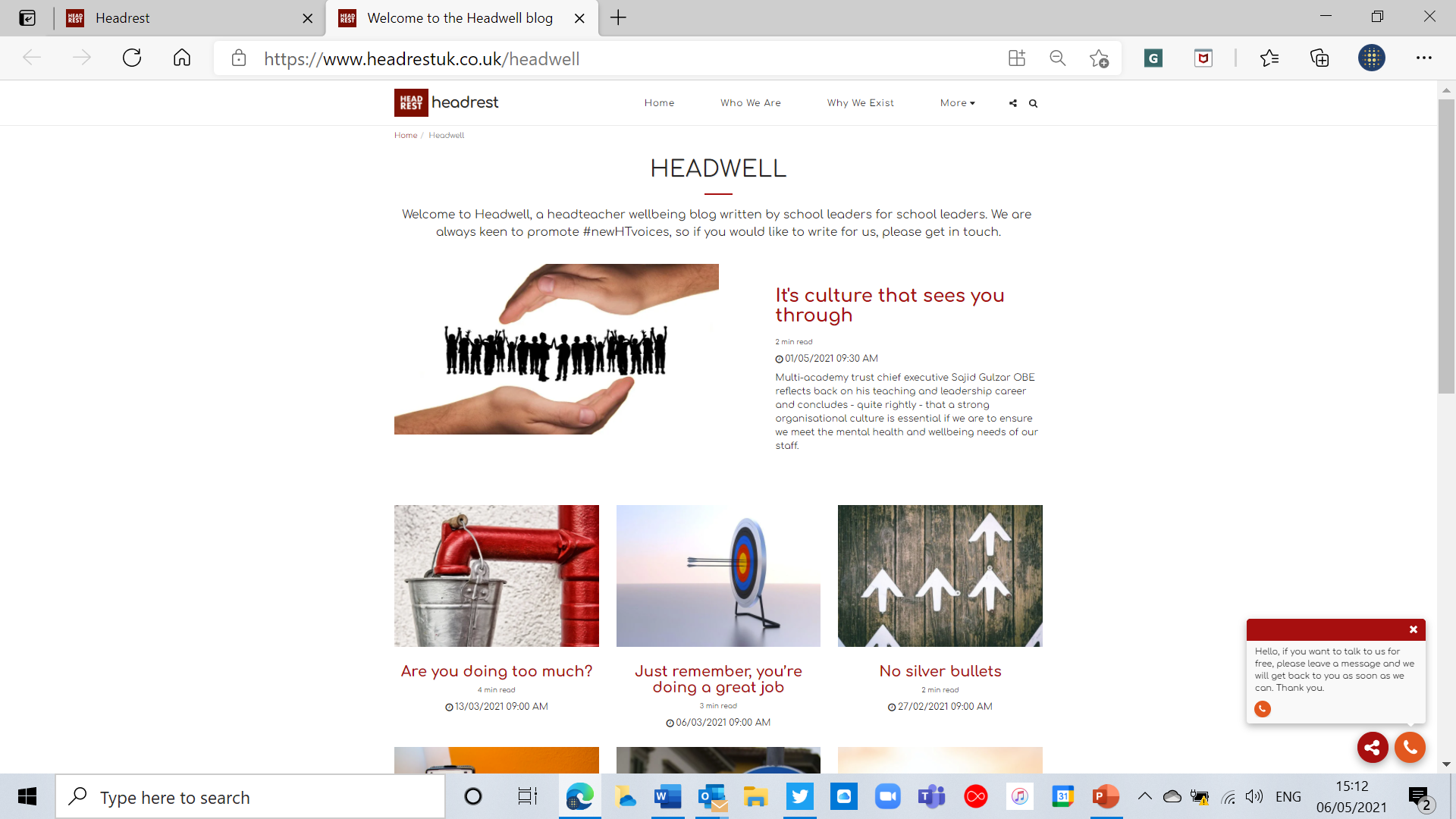 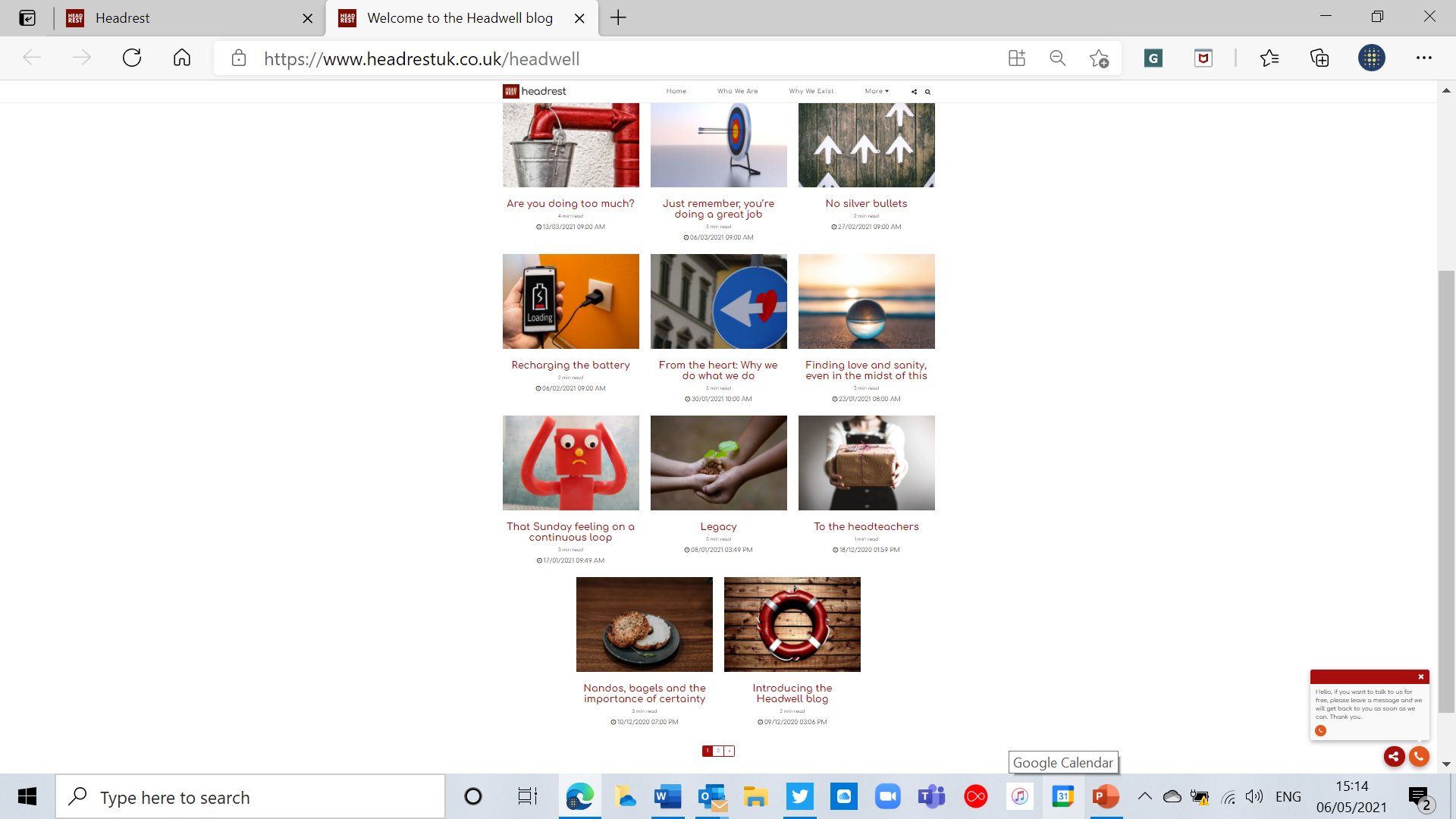 @Headrest_UK
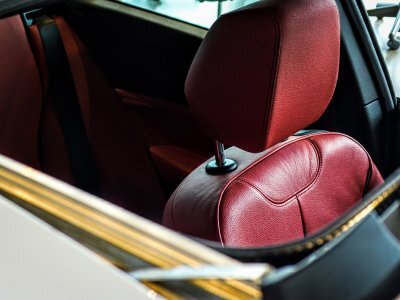 HOW IT WORKS
DM us on Twitter @Headrest_UK

Phone us for free on 0800 862 0110

Website: www.HeadrestUK.co.uk

Email us at Hello@HeadrestUK.co.uk

We will always get back to you.
H E A D R E S T
(n): A safety device designed to support the head
@Headrest_UK
H E A D R E S T
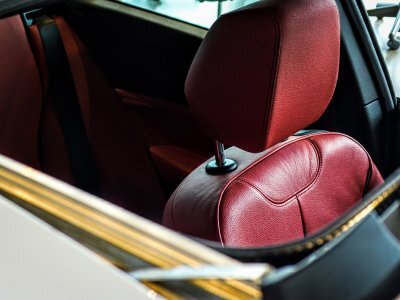 A big thank you to all our supporters:
NAHT
Chartered College of Teaching
Navigate NDC
Education Support
SSAT
Satis Education
Ambition Institute
Innovate My School
Schools Advisory Service
Headteachers’ Roundtable
Schools of Tomorrow
Guest headteacher bloggers
@Headrest_UK